Fashion Product Search
Alexandre Correia (53298)Constança Manteigas (52311)Pedro Ferreira (52370)Grupo 2
Prof. João Magalhães
O Problema
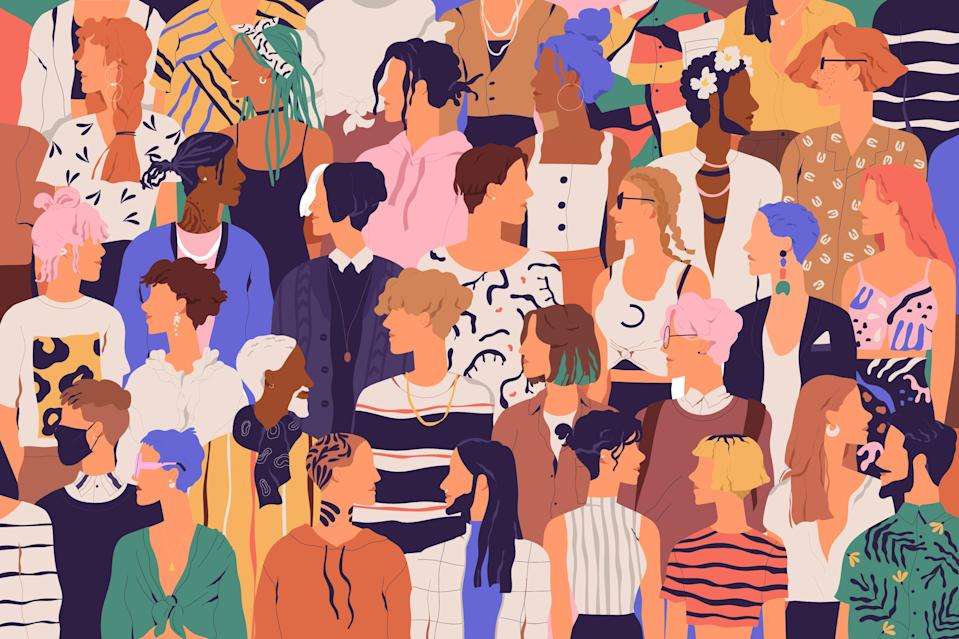 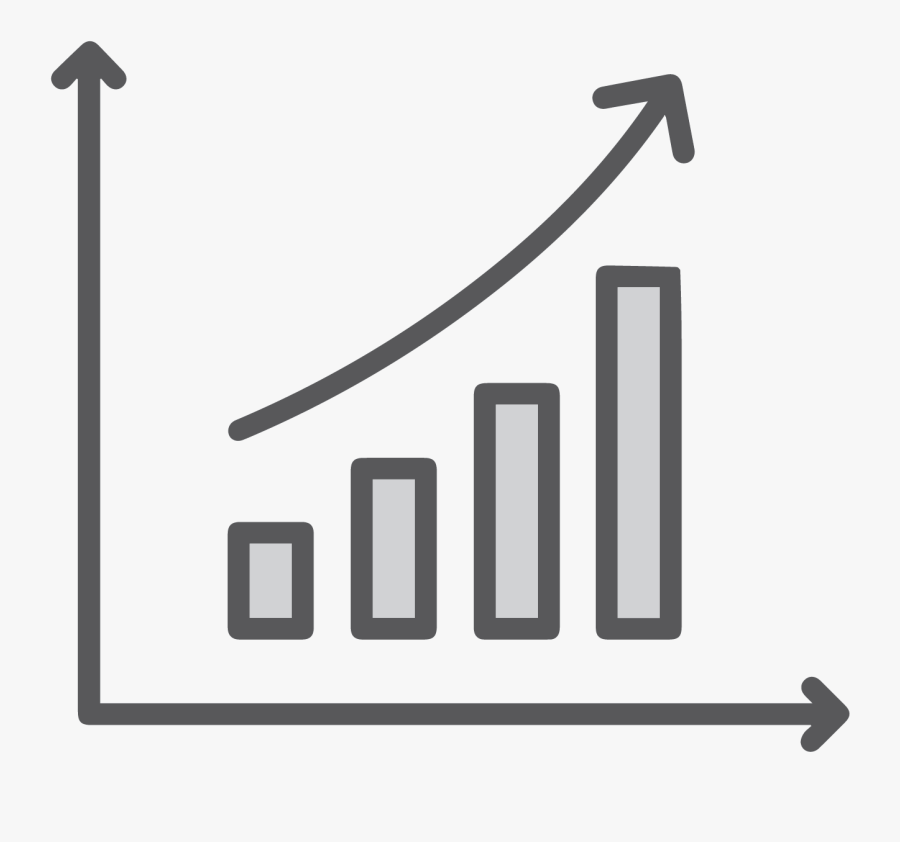 Como obter as melhores recomendações através de pesquisa?
Cada vez mais produtos disponíveis
Pesquisa por texto não é a mais eficaz
A Solução
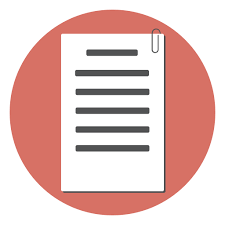 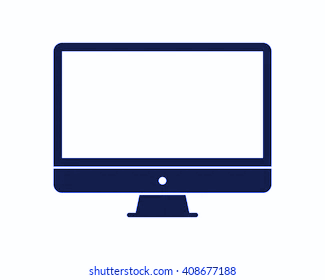 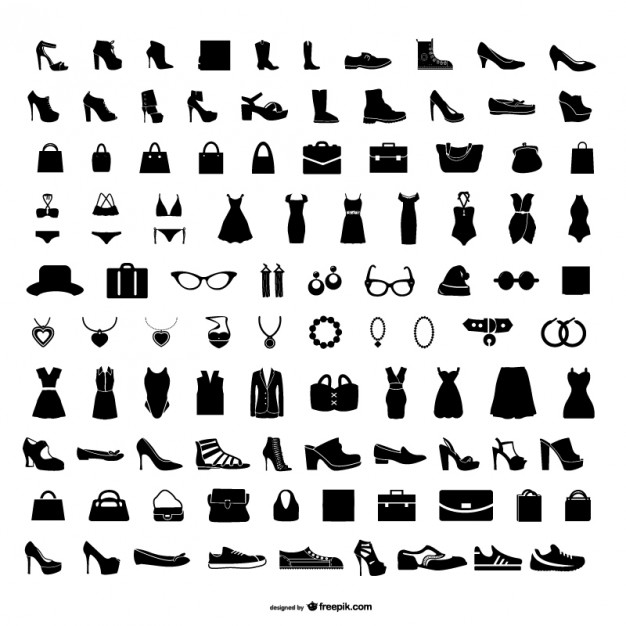 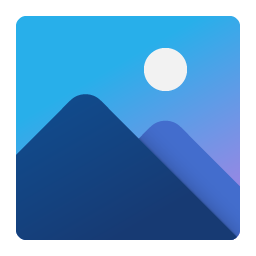 Visão Geral
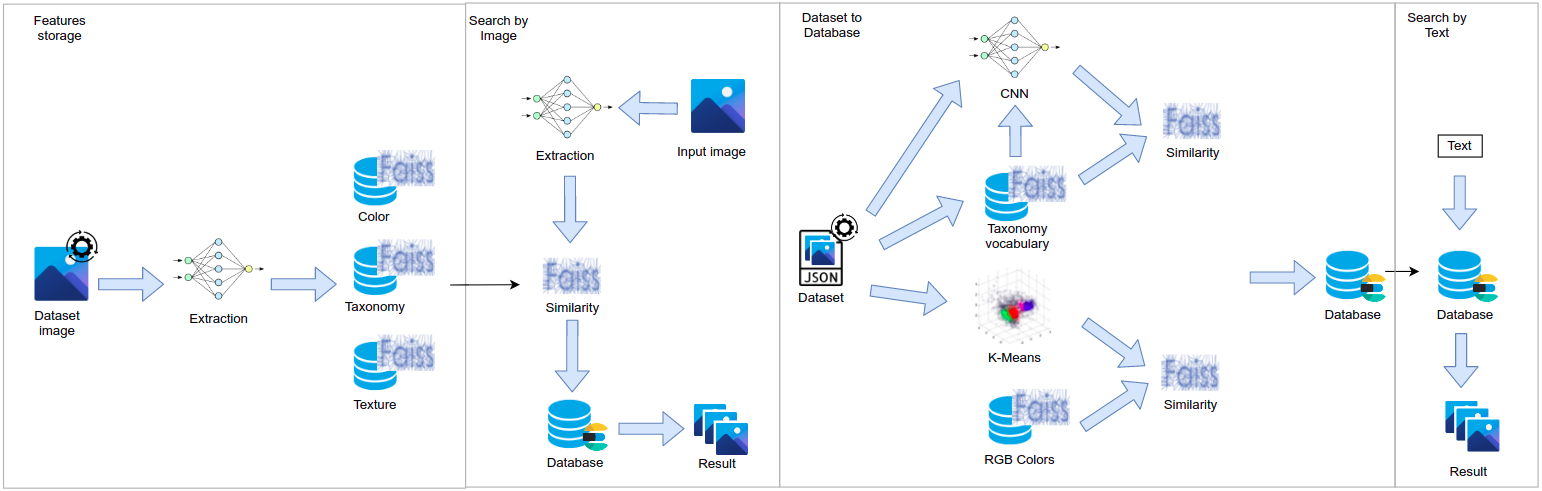 Pesquisa por Imagem
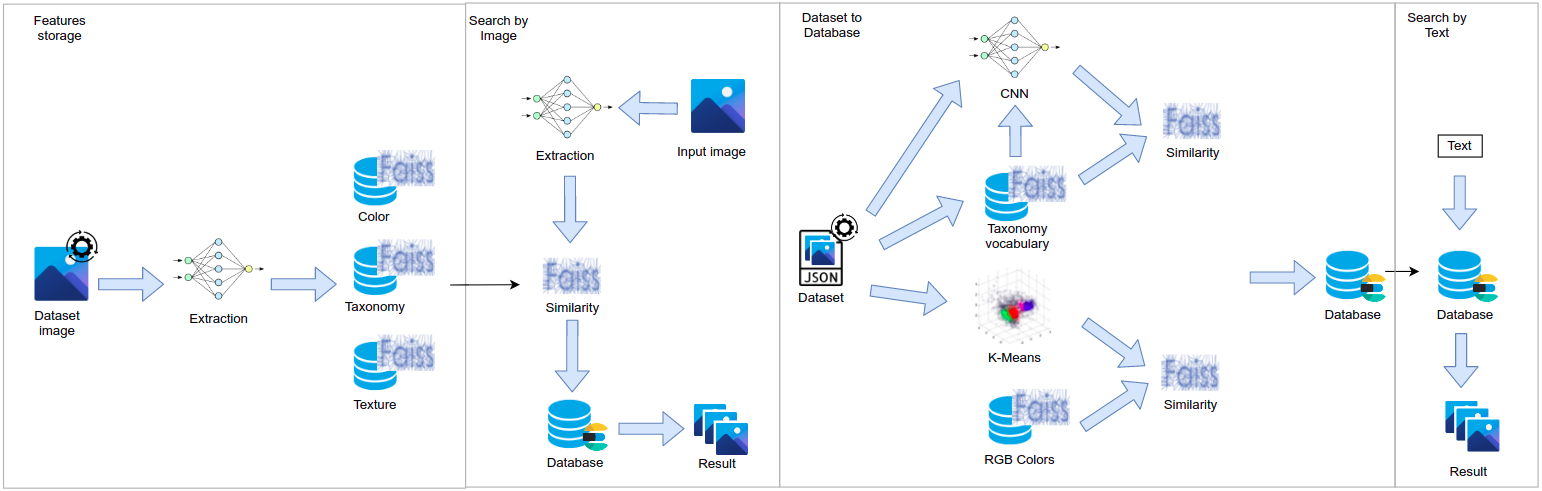 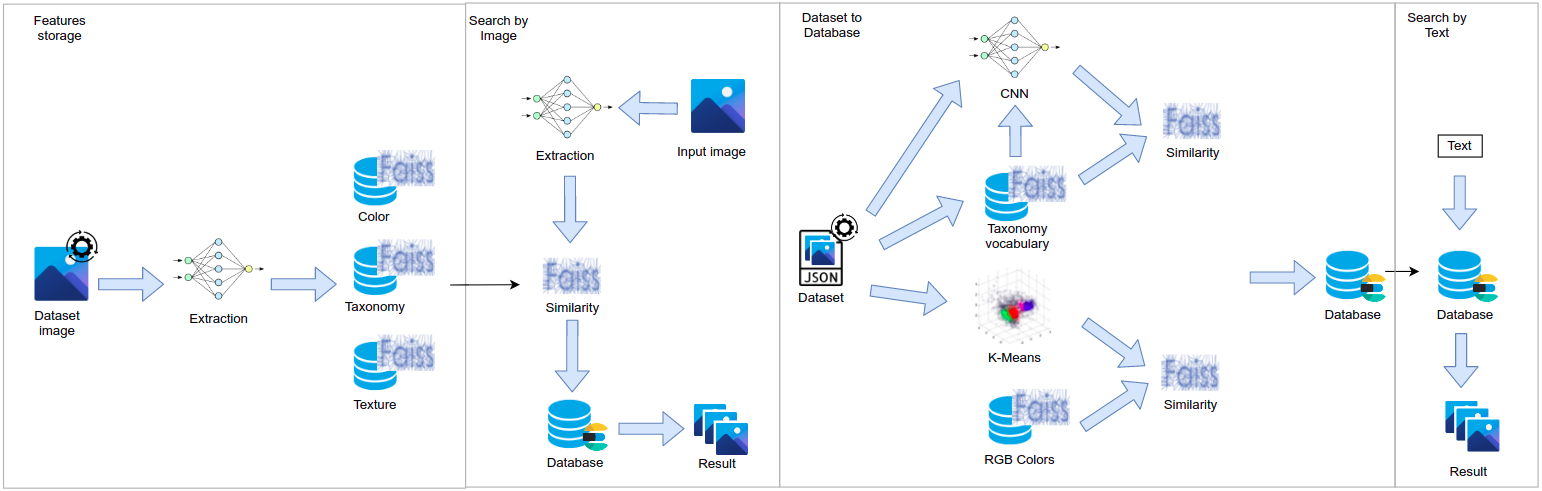 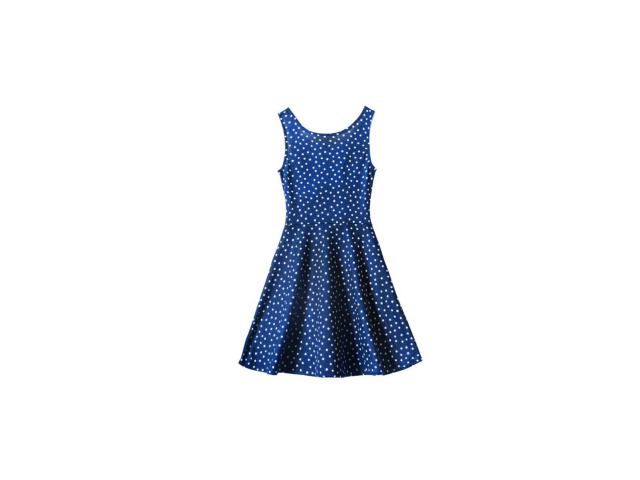 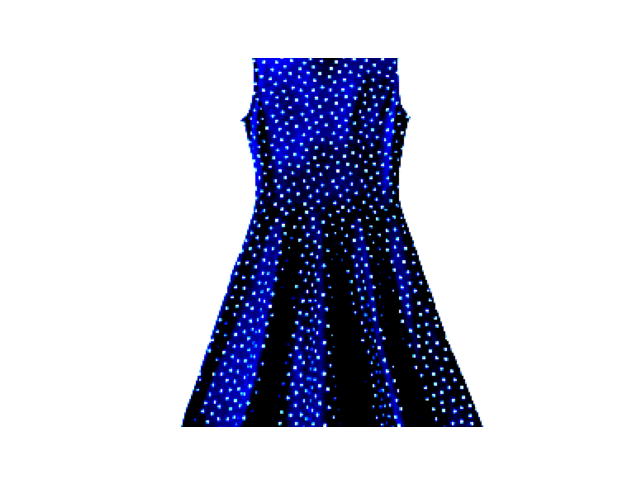 667x1000
224x224
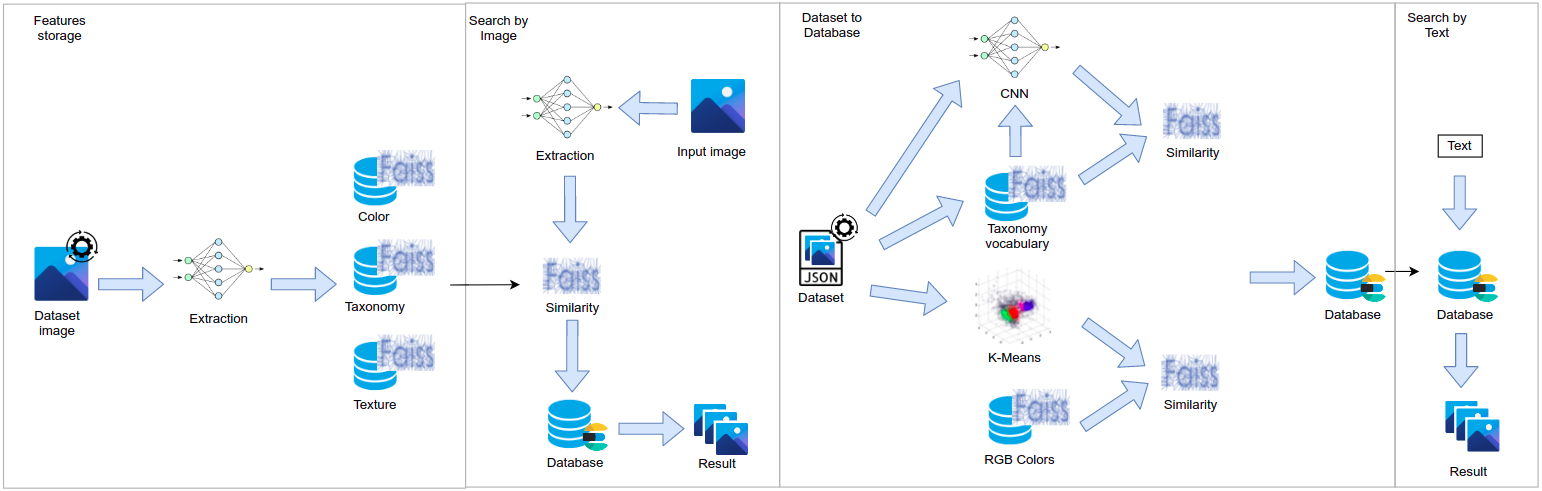 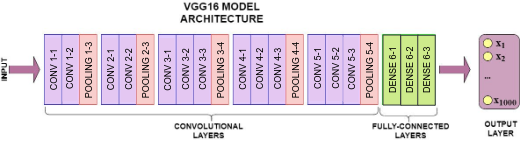 Taxonomia
Textura
Cor
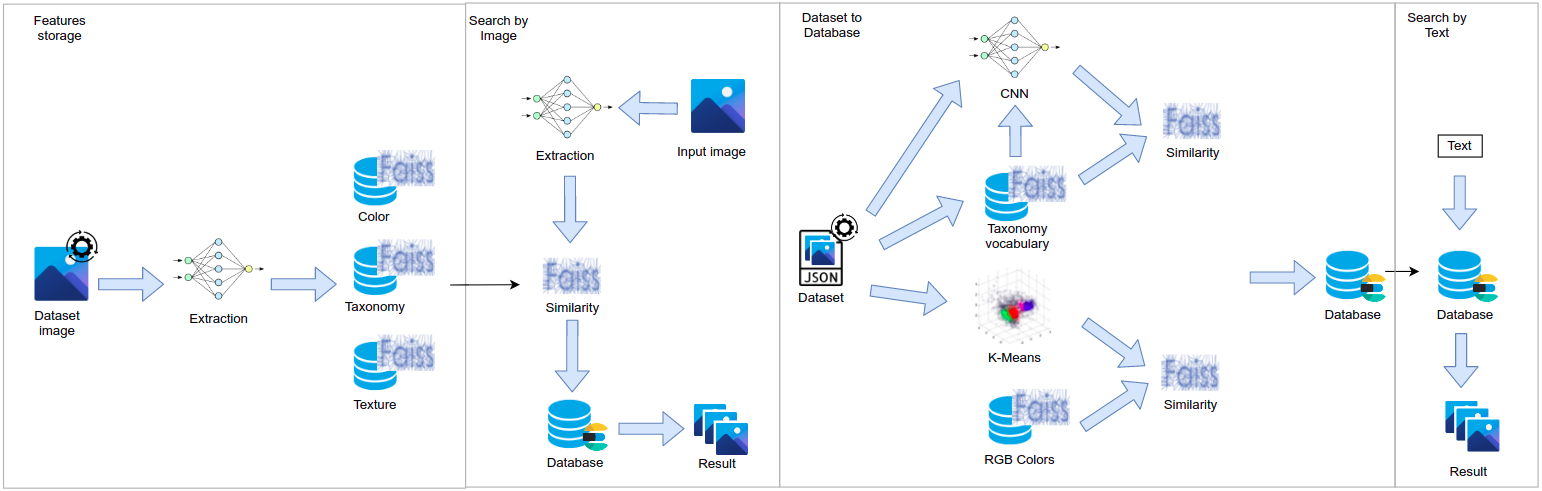 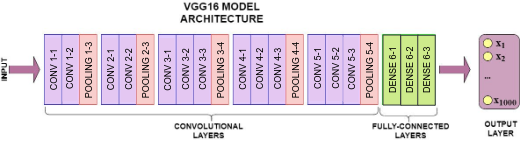 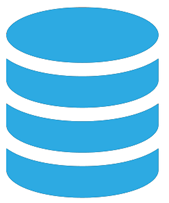 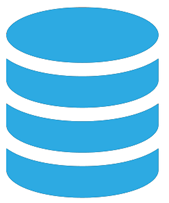 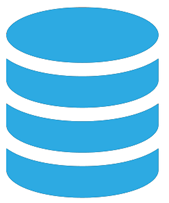 Cor
Taxonomia
Textura
Pesquisa por Imagem
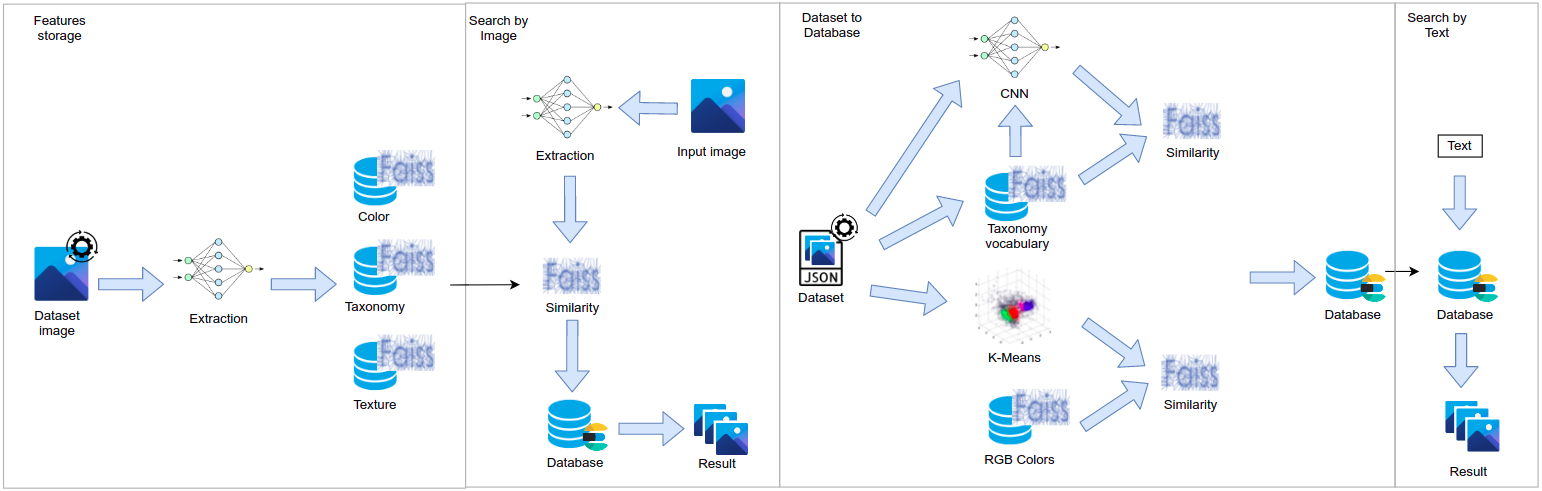 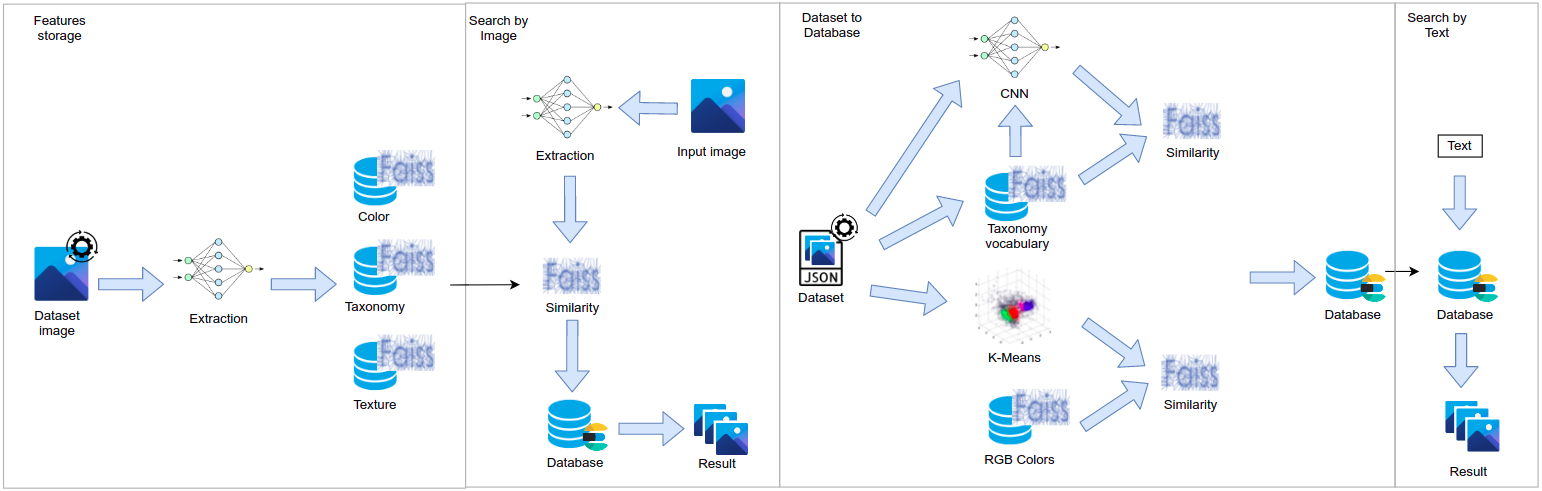 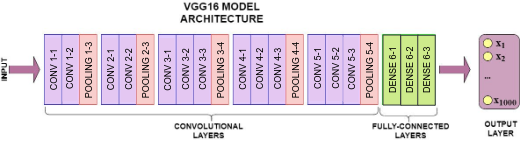 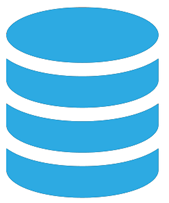 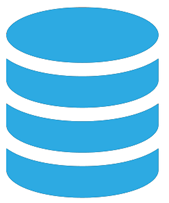 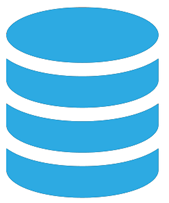 Cor
Taxonomia
Textura
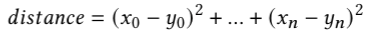 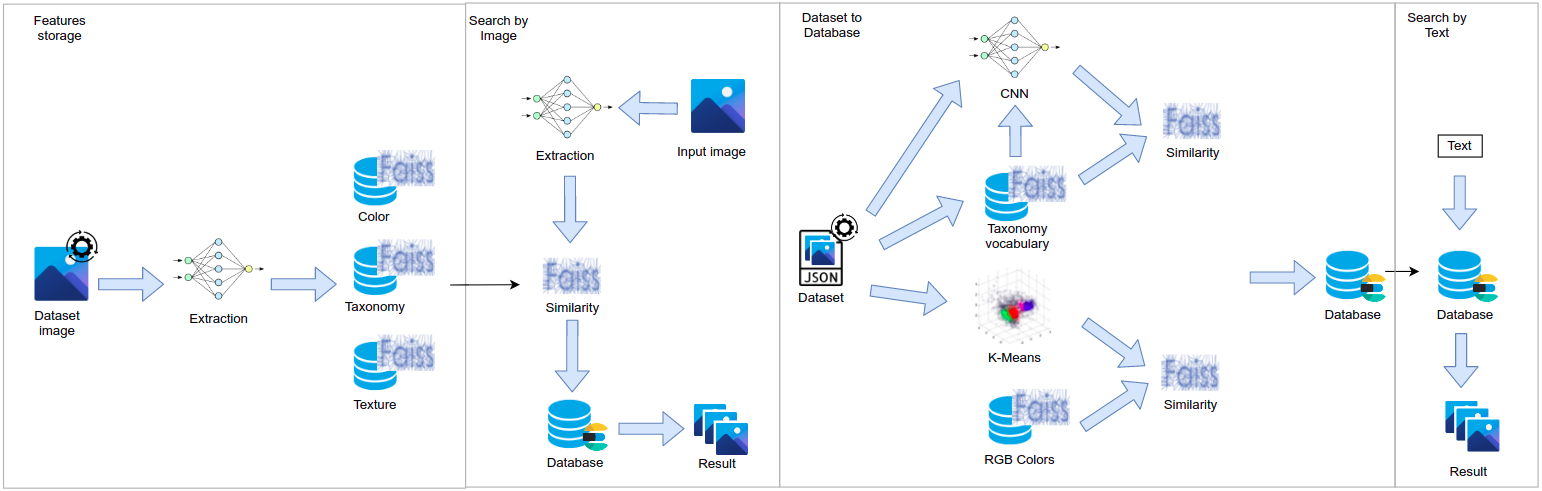 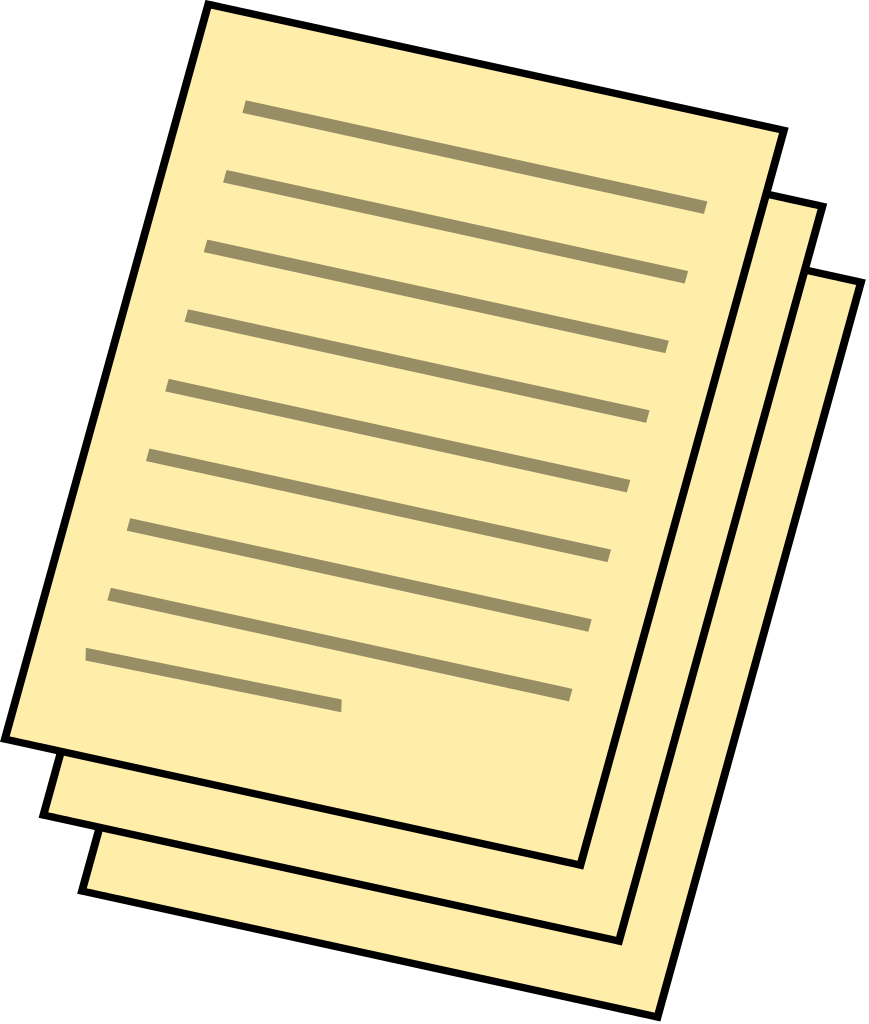 Cor
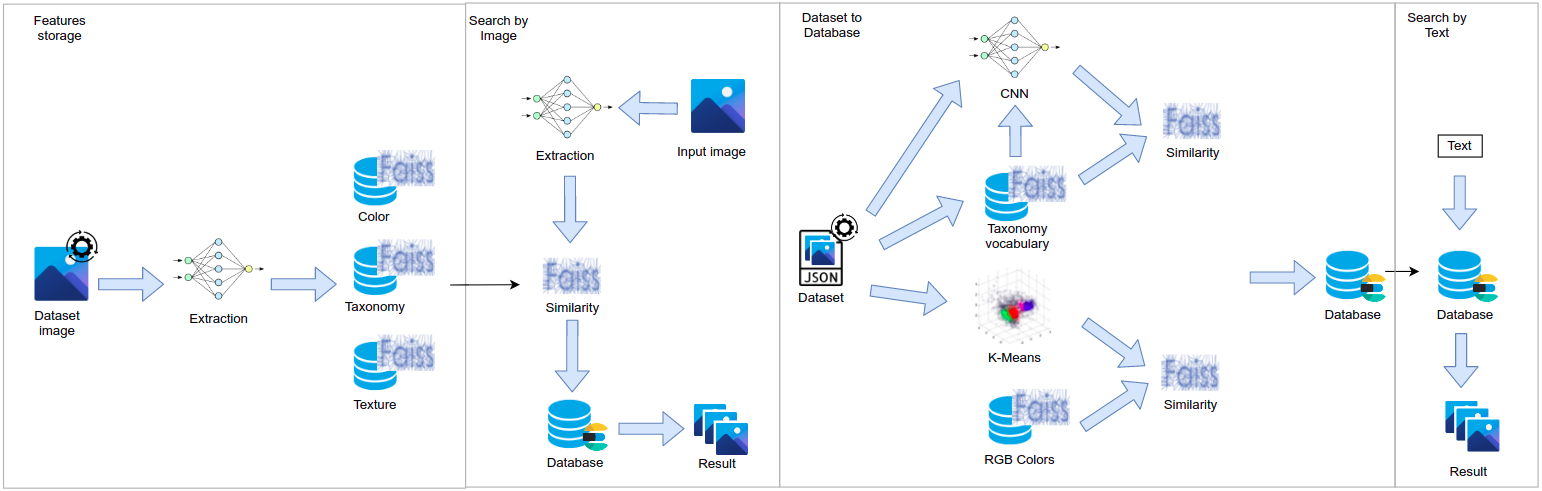 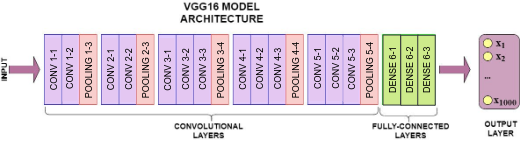 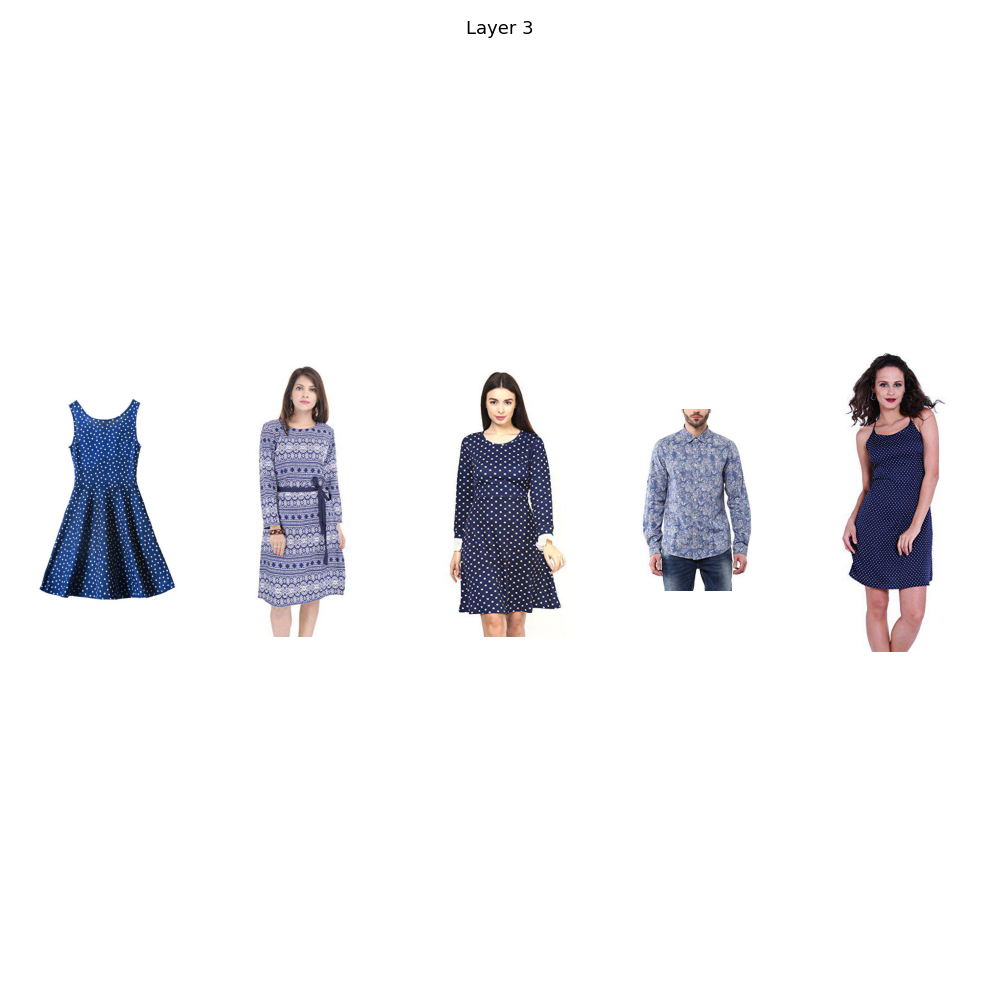 Taxonomia
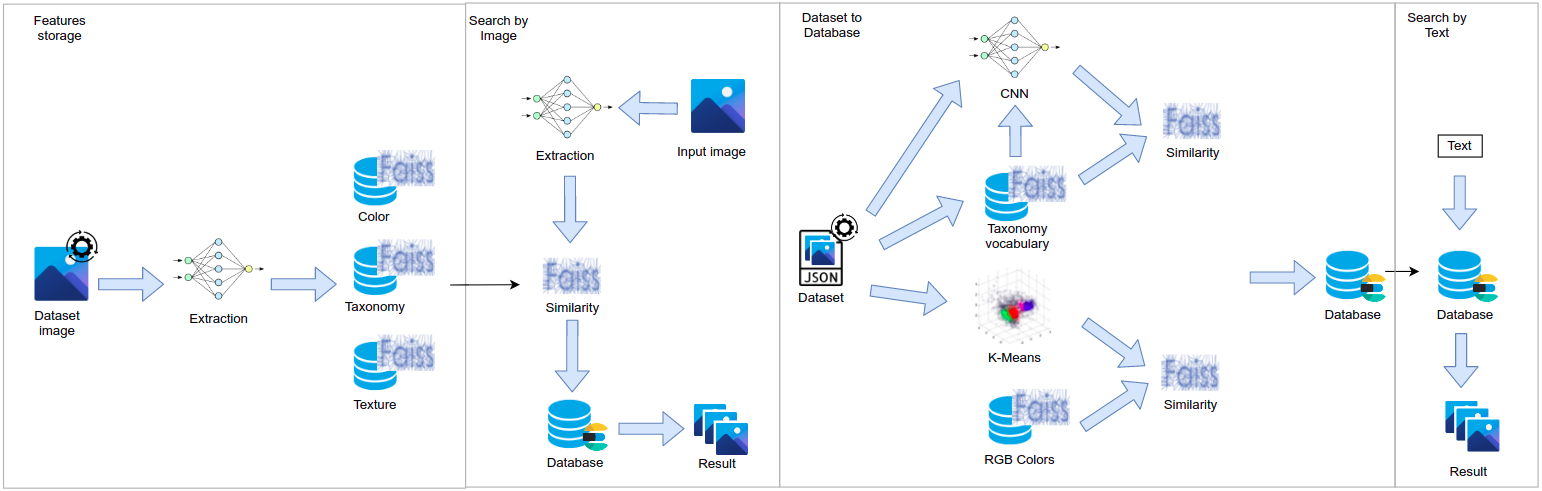 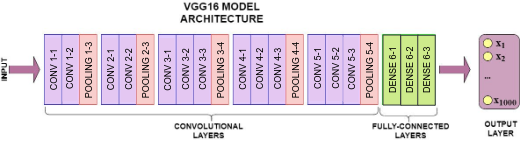 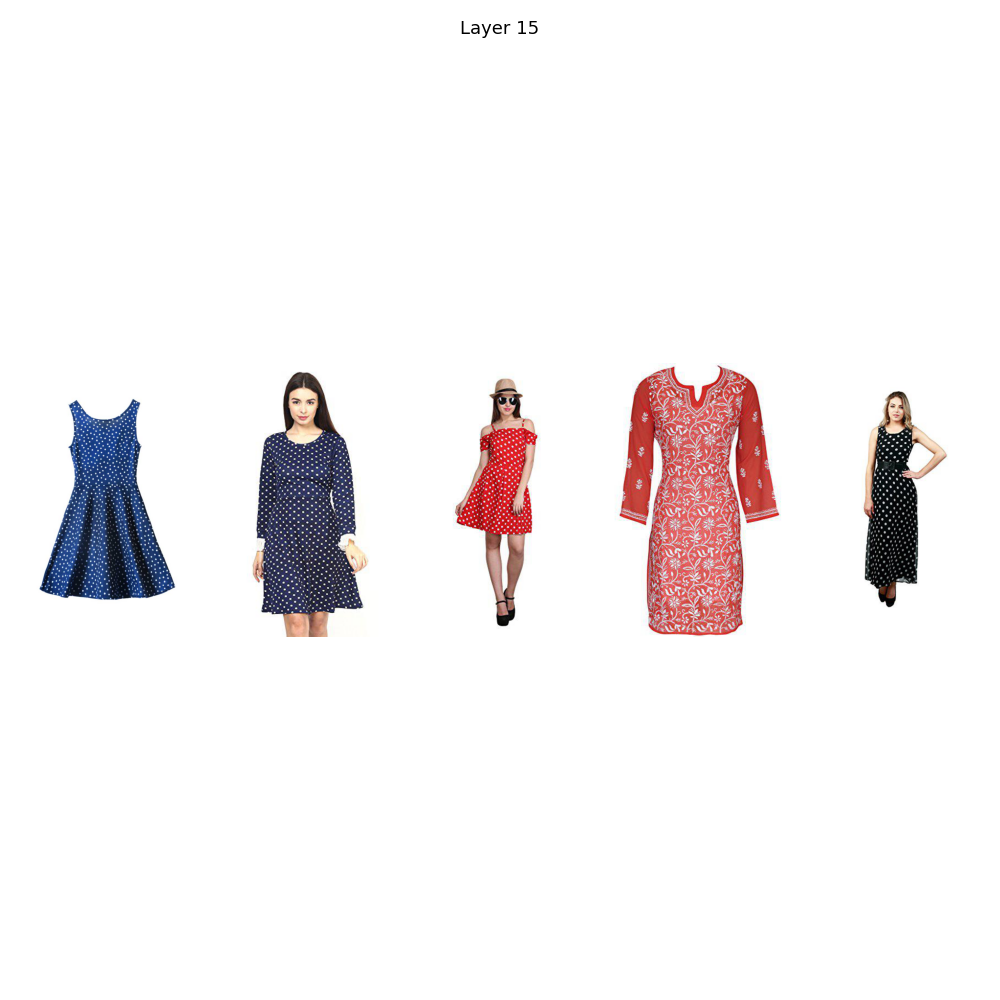 Textura
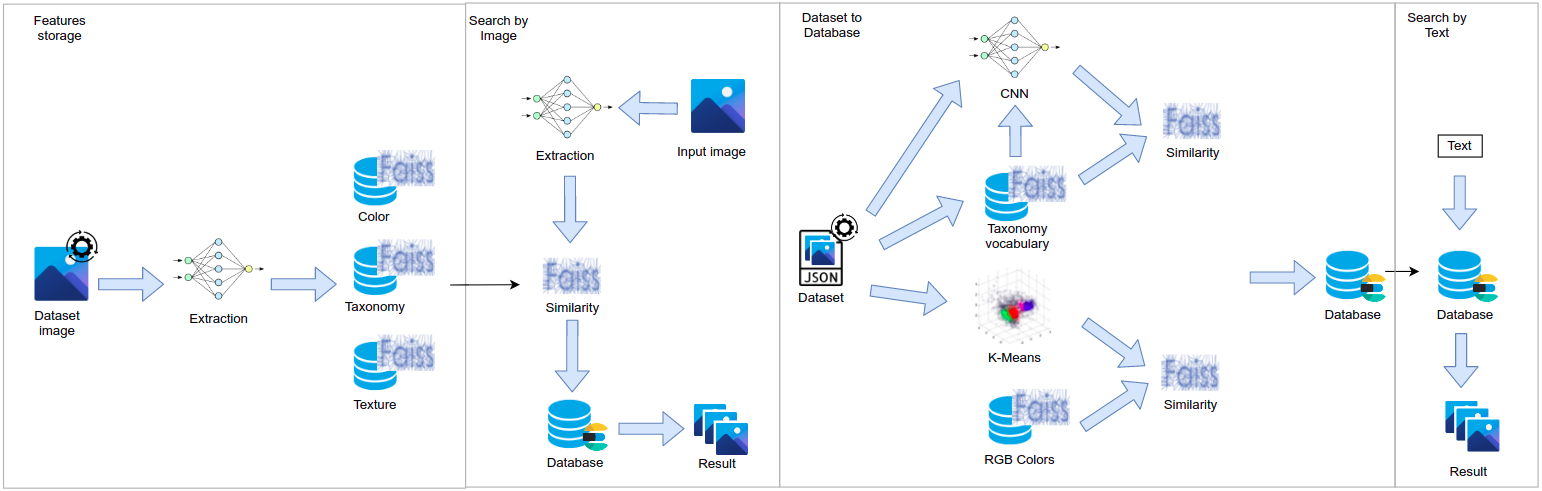 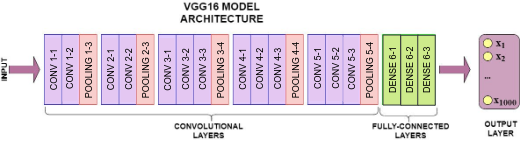 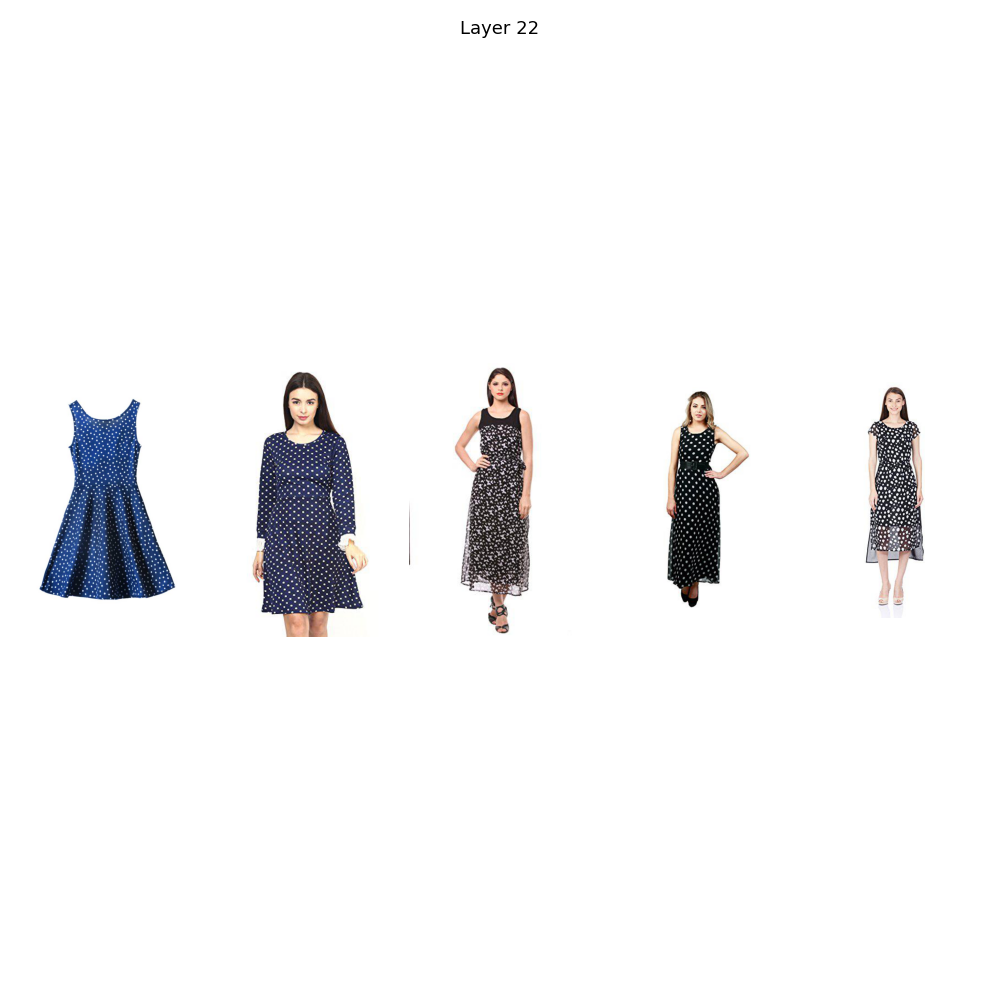 Pesquisa por Texto
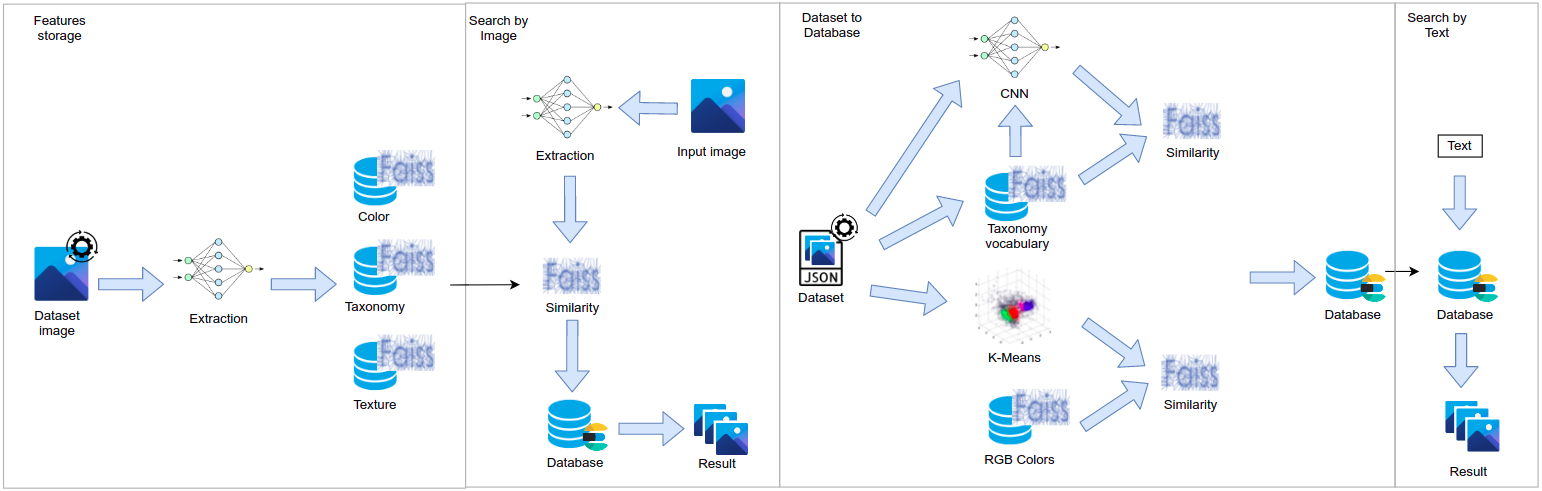 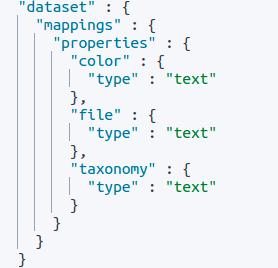 Pesquisa por Texto
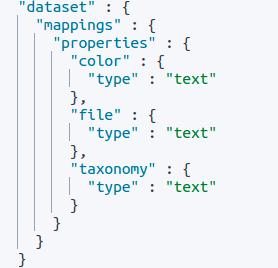 Pesquisa por Texto
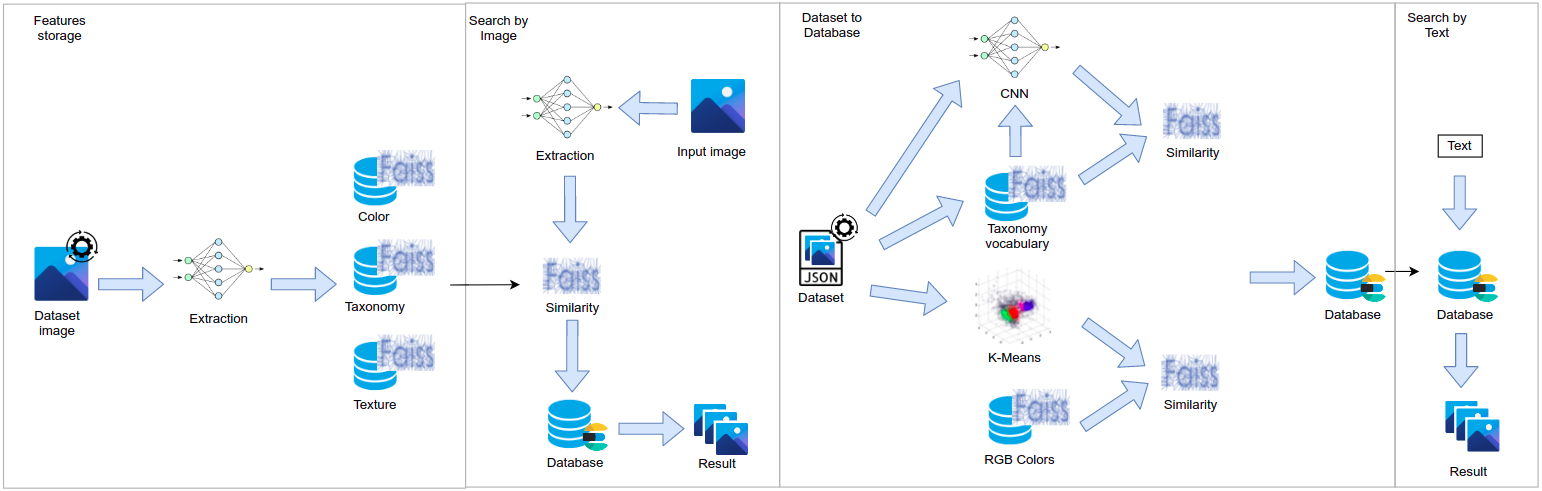 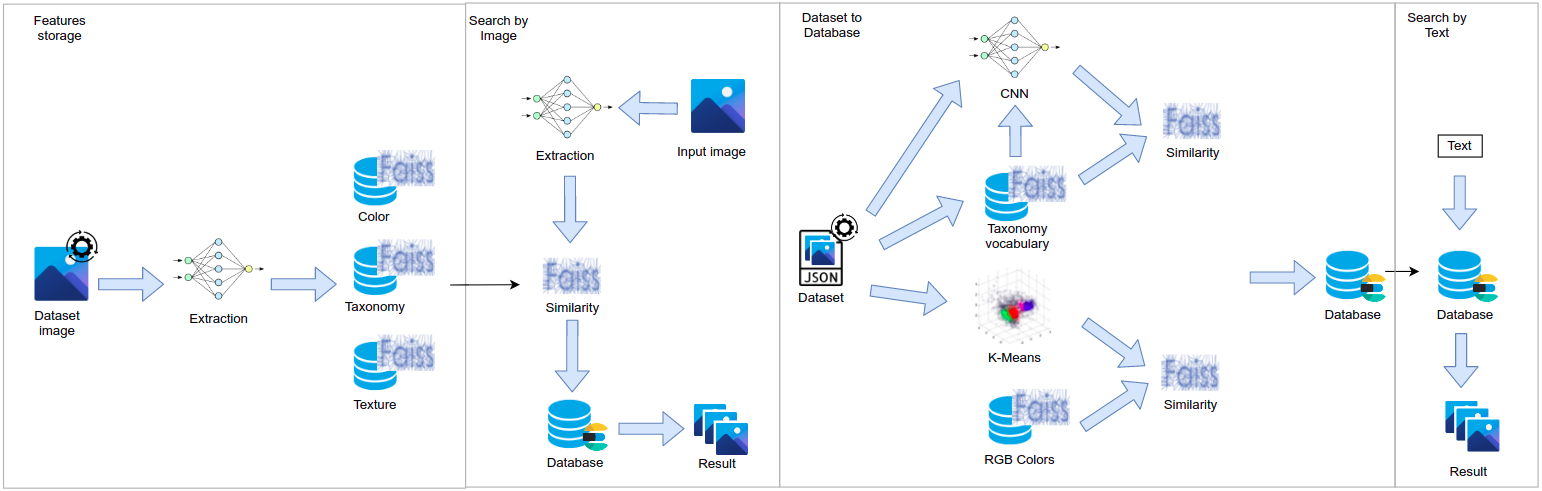 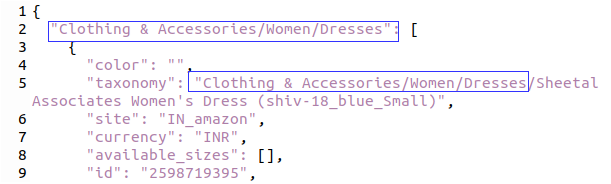 Clothing & Accessories/Women/Dresses
Clothing & Accessories/Women/Shirts, Tops & Tees
Shoes & Handbags/Shoes/Women's Shoes
Clothing & Accessories/Men/Shirts
Bags, Wallets and Luggage/Bags & Backpacks/Backpacks
Clothing & Accessories/Men/Trousers
Clothing & Accessories/Men/Polos & Tees
Shoes & Handbags/Shoes/Men's Shoes
Clothing & Accessories/Women/Lingerie & Underwear
Clothing & Accessories/Baby/Baby Boys 0-24m
Clothing & Accessories/Men/Jeans
Clothing & Accessories/Men/Sportswear
Shoes & Handbags/Handbags & Clutches/Handbags
Adicionalmente:

Sandal
Flip-flop
Boot





E as imagens que acabaram sem taxonomia?
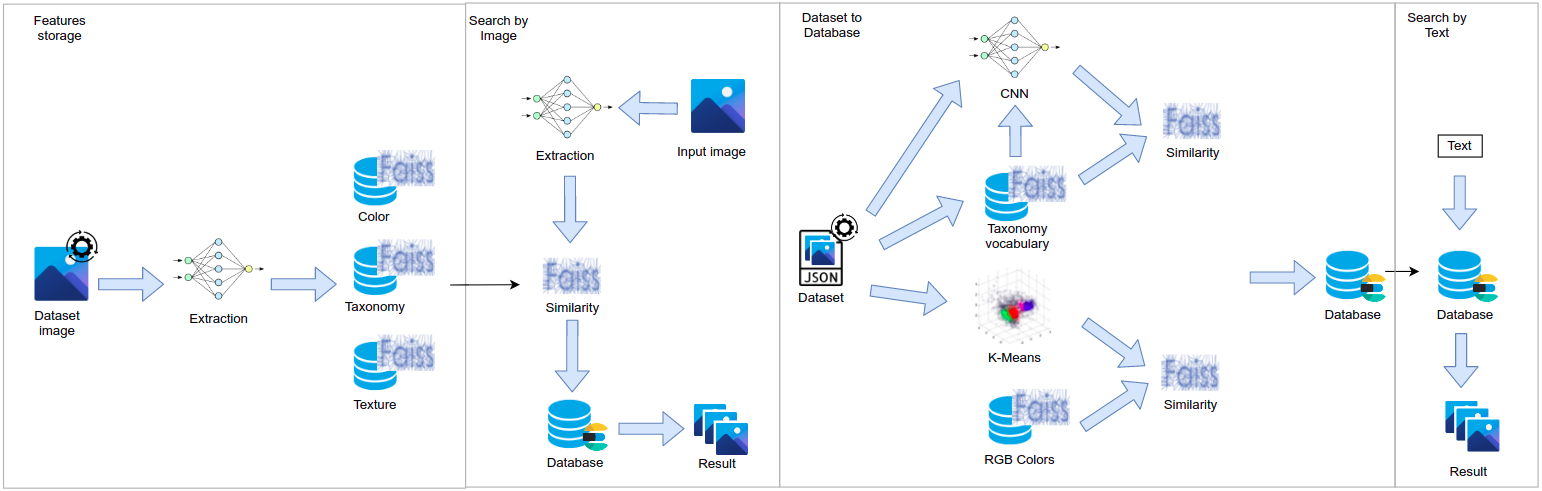 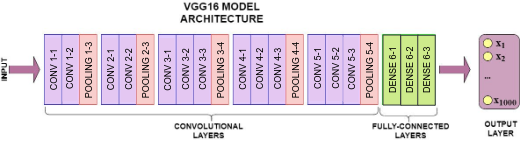 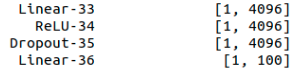 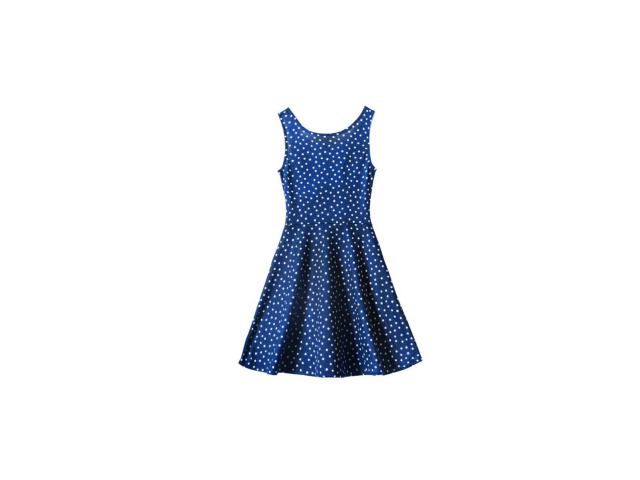 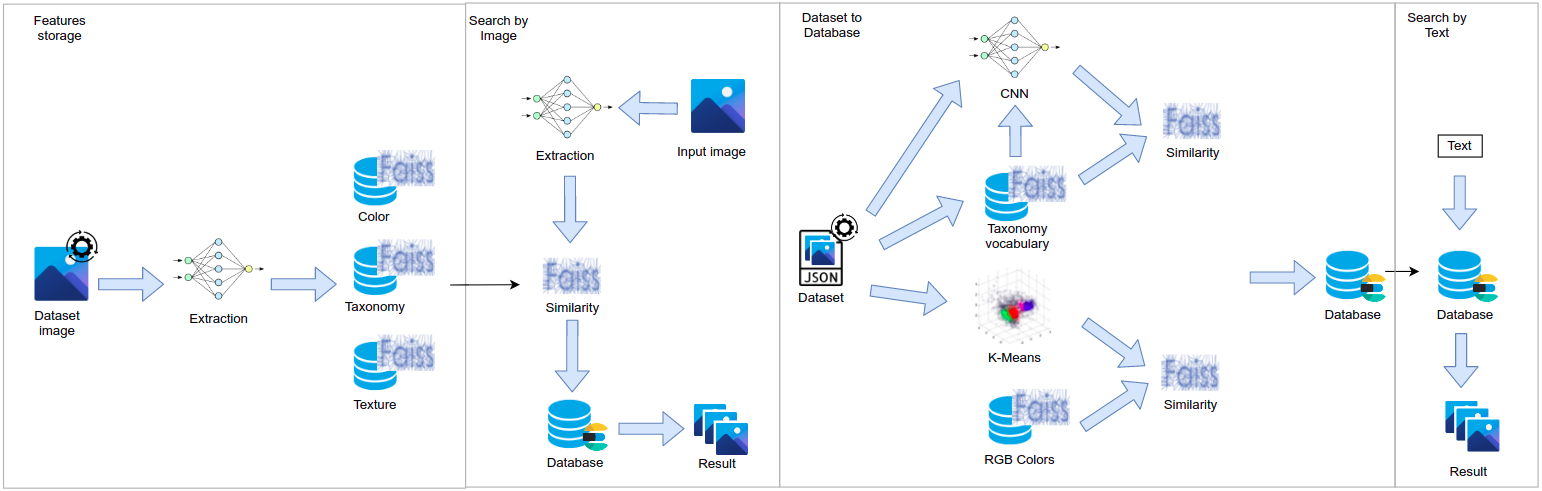 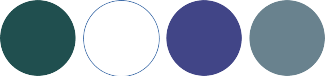 Fundo
Predominante
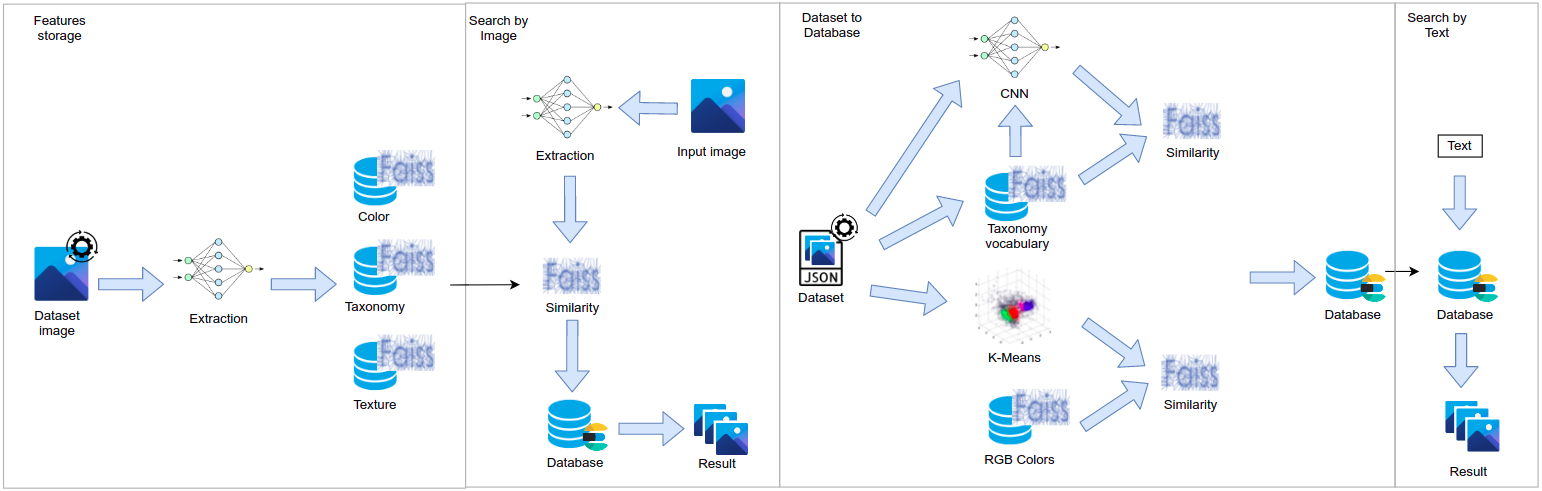 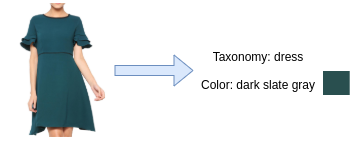 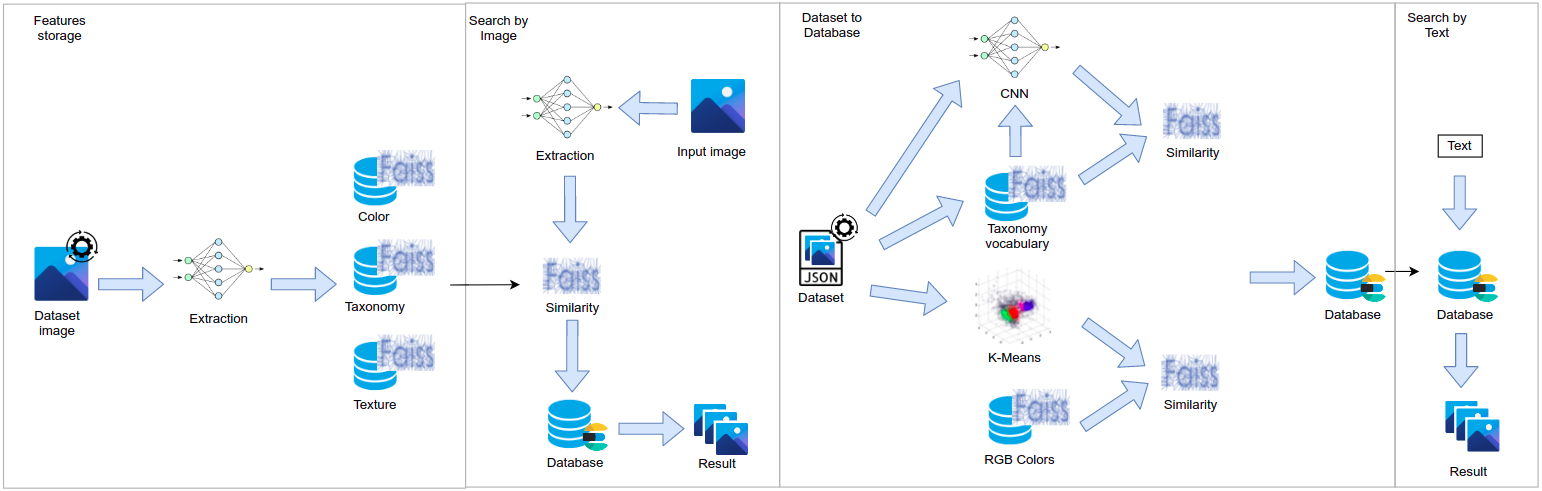 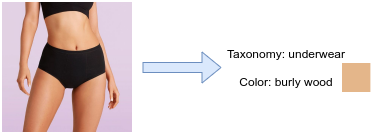 Pesquisa por Texto
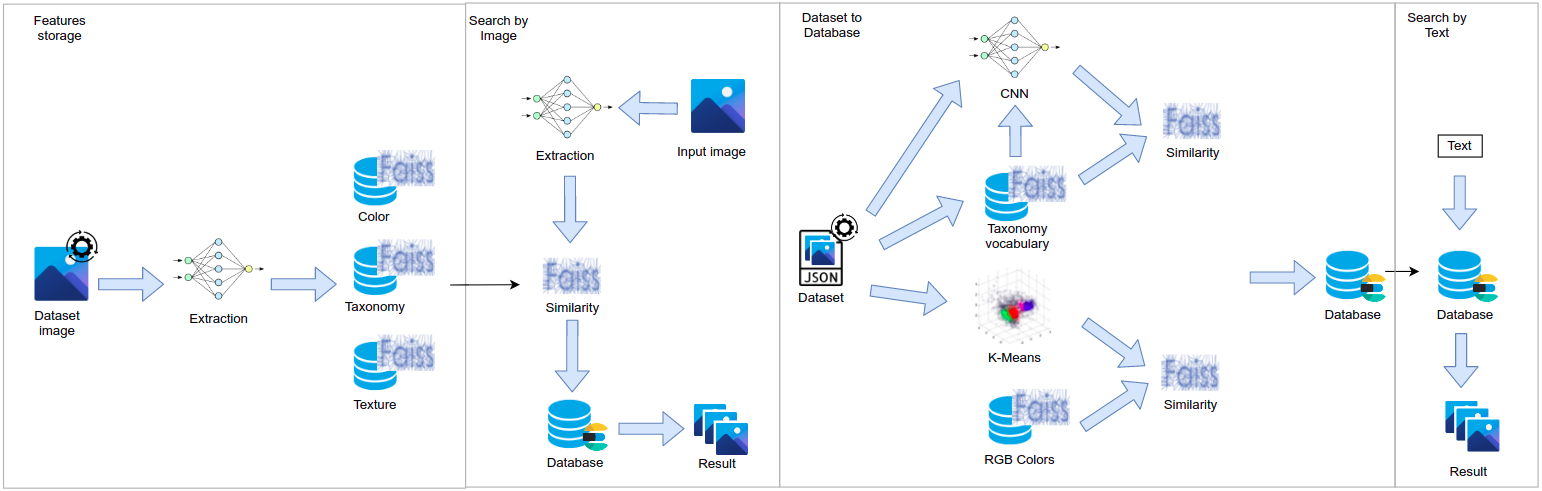 Conclusão